Applying the argument
Apply the Cosmological Argument to the photograph and answer the questions
Rank the Philosopher
Click on a Philosopher to read their views and then rank them according to how convincing you think they are.
For and against
Read the statements and then decide whether they are for or against the cosmological argument by dragging them to a side of the scale.
Hume and Kant criticism’s
Hume maintained that we have no experience of universes being made and it is simply not possible to argue from causes within the universe to causes of the universe as a whole. There is a logical jump which the argument fails to recognise. It is one thing to talk about causes that operate within the system of the universe, but it is an entirely different matter to speculate about whether the system as a whole is caused. 

Immanuel Kant rejected the argument outright not only because he maintained that the idea of a ‘Necessary Being’ was incoherent but also because our knowledge is limited to the phenomenal world of space and time and it is not possible to speculate about what may or may not exist independently of space and time. 

Hume argued that it was illegitimate to move from saying that every event in the universe has a cause to the claim that the universe has a cause. Bertrand Russell made a similar point by remarking that this was like moving saying that  every human has a mother to saying therefore the human race has a mother. One cannot move from individual causes to the claim that the totality has a cause.
Evaluating the argument
Read the two opening paragraphs, written by students in answer to the following question: “Science has replaced the need for God as the explanation for why there is a universe.” To what extent do you agree?
Discuss their successes and failures. Which one is best? Why? Discuss your ideas before reading the commentary
Key terms
Match up the key terms and definitions
Whether inductive arguments for God’s existence are persuasive
Strengths 
Probability: posteriori, experience , testable, understandable 
More than one correct answer, useful if you are unsure, flexible 
Inductive arguments are the basis scientific theories, Philosophy/theological reasoning mirrors the work of science = validity
Weaknesses
The very flexibility means they can have weak arguments.
Can be challenged is there is alternative evidence.
Contradictions?
Inductive arguments, they are definite and therefore not enough to support religious belief.
The extent to which the Kalam Cosmological argument is convincing
Craig modern and has access scientific information. Contemporary views have a starting point. 
The universe has a starting point is a scientific fact which lends itself to Craig.
The cause of the universe must be a choice of a personal being, the cause cannot be explained with physical laws, convincing as it fits a theological creation story.
Test yourself
Name 4 philosophers/scholars connected with the cosmological arguments AND state whether each supports or challenges the argument.
For and Against     Design
Read the statements and then decide whether they are for or against the teleological argument by dragging them to a side of the scale.
Criticisms of Paley’s design argument
    A number of criticisms of the design argument
    have been put forward, notably by the famous
    British philosopher David Hume (1711-1776):

1.  The analogy employed by Paley is weak – it assumes without justification that there is a significant resemblance between objects which occur naturally (eg. the eye) and those which have been designed by humans (eg. a watch).  Is there a strong similarity between the two sufficient to make the analogy strong?

     Hume argued that we cannot infer from the fact that examples of order in our universe have human causes (e.g. the watch) that the universe as a whole has a cause & has been designed, because the universe is unique.  Therefore, because the universe is unique, we cannot rely on analogy to explain it.
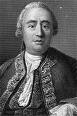 2.      If the world/universe was designed, who designed the designer?

         This point takes us to a similar debate we saw with the cosmological argument.  We can either accept the existence of God as the cause of the universe, and then  accept God’s existence as necessary (ie. always existing); or,  we could just stop at the universe and accept it’s existence as necessary (always in existence) without positing God to explain it.

3.     The argument of design tells us little about God except God
        is a design-producing being (albeit an extremely powerful one!).  The argument doesn’t allow us to draw any conclusions as to God’s nature or character beyond that.  The design argument doesn’t prove the existence of only one God, as there may be multiple designers.
4.  The scientific theory of evolution (discovered by Charles   Darwin - 1809-82) now provides us with an explanation of 
     how complex life develops without the need for a ‘designer’.   Darwin showed how, by a process of survival of the fittest, over millions of years, those animal & plant species best suited to their environments live to pass on their characteristics to their offspring, whilst less well suited species perish.  This process explains how such marvelous adaptations to environments as are found in the plant & animal kingdom have occurred, without needing to introduce the notion of God. Do you agree ?
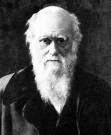 Three forms of the argument
Read these views and then discuss the following:
In what ways are the views of Aquinas, Paley and Tennant (i) similar and (ii) different?
Which is the most convincing and why?
Challenges to the argument Hume and Darwin
Whether cosmological arguments for God’s existence are persuasive in the 21st Century.
Fits in with scientific theories such as the big bang.
There is posteriori  observation.
Craig’s Kalam demonstrates universe result of a deliberate choice, personal creator. 
Based on cause and effect arguments which should be not discounted.
Newton First Law of Motion , nothing can move unless its moved.
The effectiveness of the teleological argument for God’s existence
Plato spoke of a craftsmen this laid foundations Judeo-Christian thought. Based on posteriori , inductive observer. Paley’s analogy points out that universe is not result of chance but an intelligent designer. The contribution of Tennant, an intelligent designer has made the world for intelligent human life.
The use of analogy is not adequate to compare complexities of the universe to a watch. Is there a timeline? More than one designer?
Arrogant claims that we can assume the cause of the complexities of the universe. How about Science and Dawkins claims?
Key terms
Match up the key terms and definitions
Test yourself